Figure 4. Butterfly plot of the evoked signals (a) and the global field power (b) for a representative subject. Time ...
Cereb Cortex, Volume 18, Issue 5, May 2008, Pages 1139–1147, https://doi.org/10.1093/cercor/bhm145
The content of this slide may be subject to copyright: please see the slide notes for details.
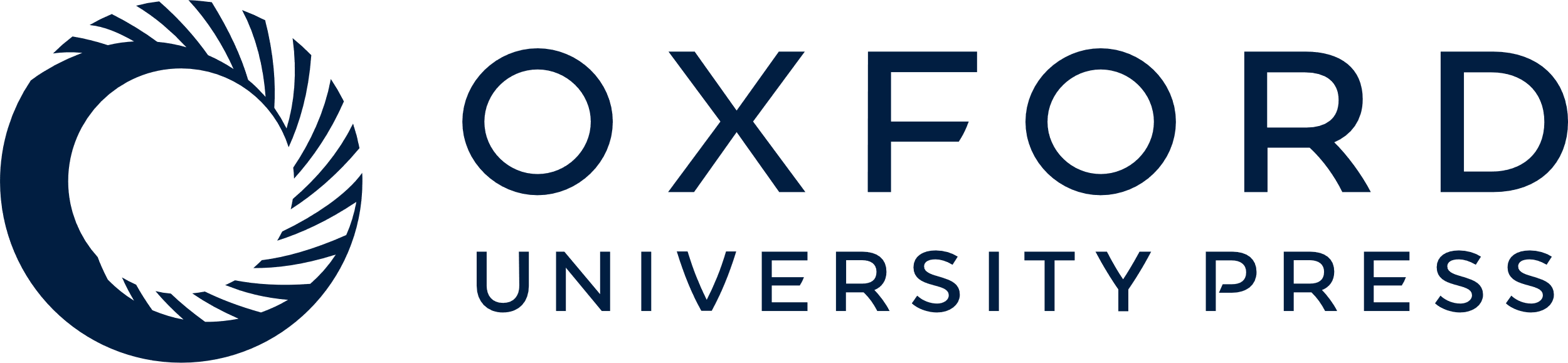 [Speaker Notes: Figure 4. Butterfly plot of the evoked signals (a) and the global field power (b) for a representative subject. Time intervals used for dipole fit are shown. See also table 3 for further details.


Unless provided in the caption above, the following copyright applies to the content of this slide: © The Author 2007. Published by Oxford University Press. All rights reserved. For permissions, please e-mail: journals.permissions@oxfordjournals.org]